Literary Elements
“The Lottery” by Shirley Jackson
Literary Terms
words used in discussion, criticism, and analysis of novels, poetry  and  other works of literature
Setting		
Protagonist
Antagonist
Conflict
Plot
Climax
Resolution
Point of view 
Theme
Setting
Time and location in which the story takes place
Question: 
What is the setting of “The Lottery”?
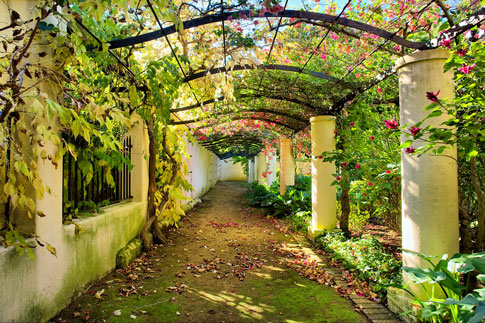 Setting – “The Lottery”
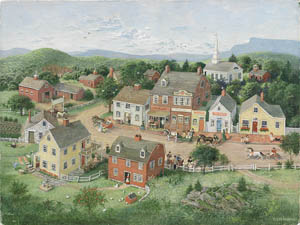 a small village on a sunny summer’s day 
sometime between 10 a.m. and noon
Protagonist
Main character 
“Hero” of the book
Question: 
Who is the protagonist in “The Lottery”
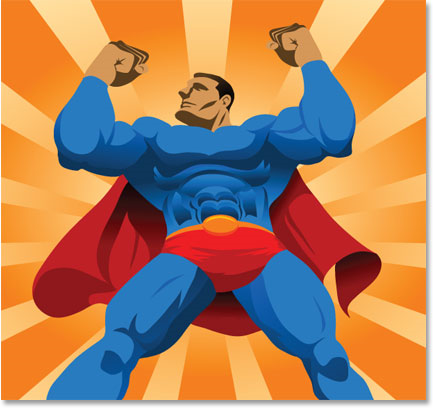 Protagonist – “the Lottery”
Tessie Hutchinson
unlucky loser of the lottery
forgetful
selfish  
a little different from the other villagers
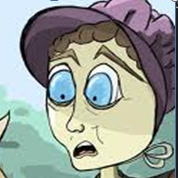 Antagonist
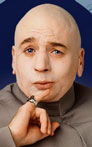 Question: 
Who is the antagonist in 
“The Lottery?
“Force” that works against main character
Person
Illness
Death
Antagonist – “The lottery”
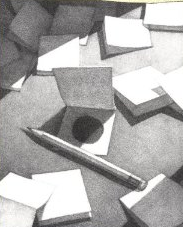 the lottery and with it the tradition the villagers hang on to
Conflict
What the main character tries to overcome throughout the story
Person vs. person
Person vs. self
Person vs. nature
Person vs. society
Person vs. God
Question: 
What is the main conflict
in the story “The Lottery”?
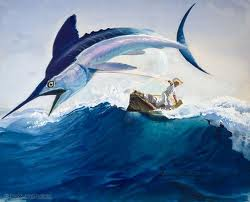 Conflict – “the lottery”
Internal (takes place in the person’s mind)
is not revealed in the story 
External (takes place when person/group struggles against other force)
true struggle is against tradition - whether or not they/their family members will die each year
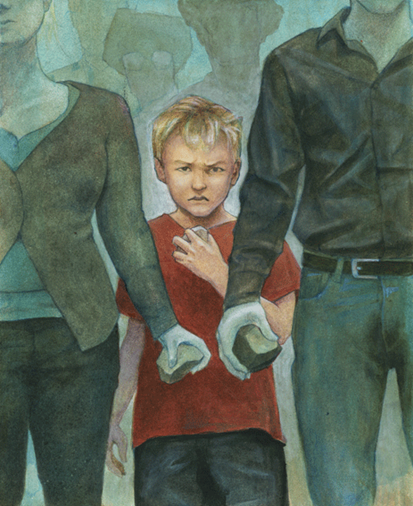 Plot
Homework: Complete the  plot map for “The Lottery”.
Events that make up a story 
How they relate
Usually in chronological order
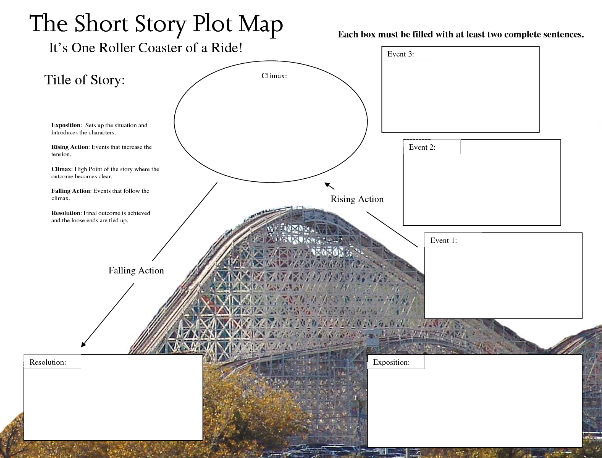 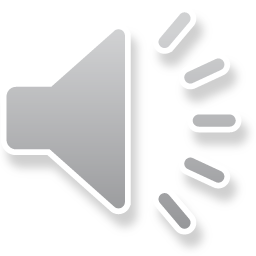 Plot Chart
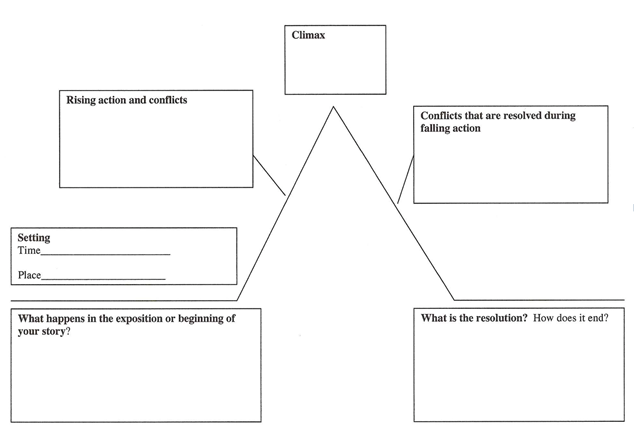 Climax
turning point of the story 
point of highest tension/greatest emotional intensity
point which marks a change (for the better or the worse) for the main character
SPOILER ALERT – movies
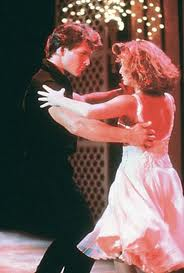 Climax – “The lottery”
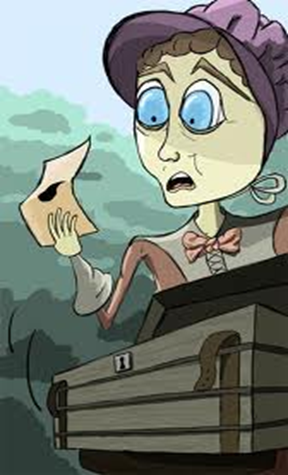 Tessie chooses the paper with the black dot and is the lottery winner.
Resolution
part of the story's plot line in which the problem of the story is resolved
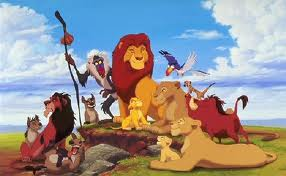 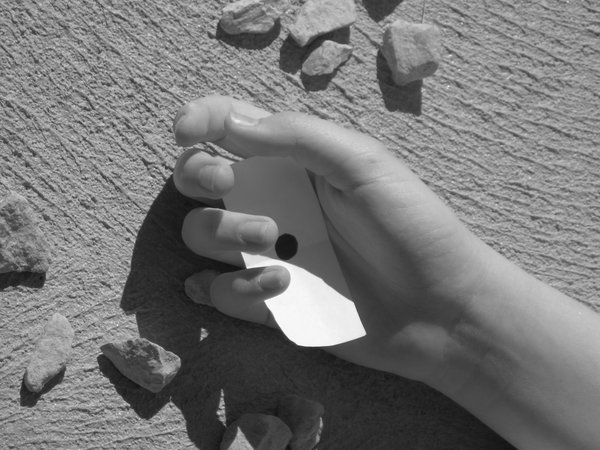 Resolution – “The lottery”
The villagers stone Tessie.
Point of View
stand point from which the story is told
First person
Third person
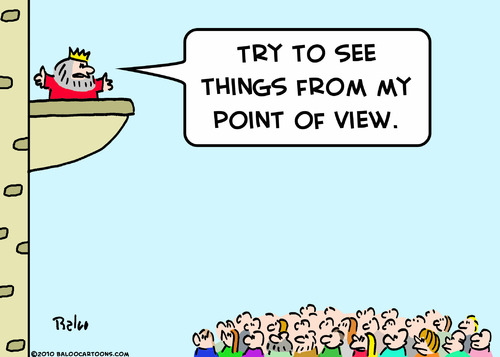 Question: (you guessed it… ) What is the point of of view in “The Lottery”?
Theme
Life lesson, meaning, moral, or message about life or human nature that is communicated by a literary work
Themes are not explicit; they are implied. 
They involve concepts about life, people, the human condition, and other broad, philosophical ideas.
Themes – “The lottery”